Summer Holidays
ART Year 10 Curriculum Roadmap
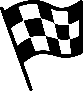 End of Unit Assessment
SUMMER TERM 2: Surrealism
SUMMER TERM 1: Surrealism
Artist research pages and responses, design ideas – inspired by sketchbook work. Demonstrate visual language
To understand how to develop and refine an initial design. Create final piece plan and have clear meaning and message
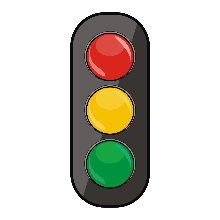 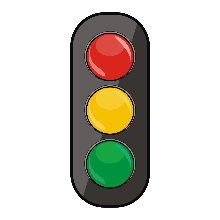 Half Term
Easter Holidays
End of Unit Assessment
SPRING TERM 1: Acrylic Paint techniques
SPRING TERM 2: Surrealism
Intro to surrealism, understanding of formal elements, tonal range, surreal mood board images, develop skills in mixed materials
Create a clay final piece inspired by natural forms, to make creative designs in 3D sculptural elements  when designing and constructing a ceramic piece.
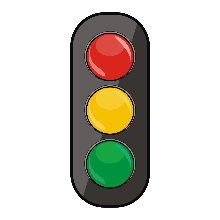 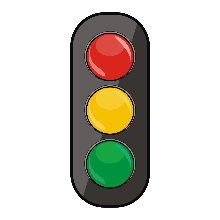 Half Term
End of Unit Assessment
Christmas Holidays
End of Unit Assessment
End of Unit Assessment
AUTUMN TERM 1: Shape, Line and Tone
AUTUMN TERM 2: Texture, pattern and line
Understand how to create an artist research page incl. analysis and interpretation of artwork. Intro to artist Karl Blessfeldt. Monoprinting,
Explore natural forms in a range of media, tonal range and how to use a range of sketching pencils, use pen fine liner – texture pattern and line
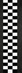 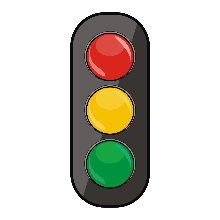 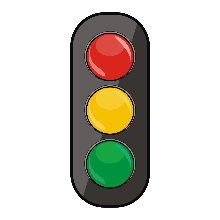 Half Term
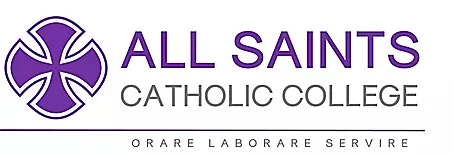 Summer Holidays
ART Year 11 Curriculum Roadmap
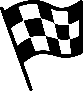 End of Unit Assessment
SUMMER TERM 1: EXAM PREP
SUMMER TERM 2: EXAM PREP
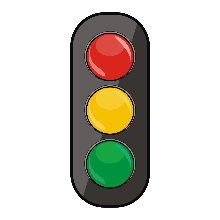 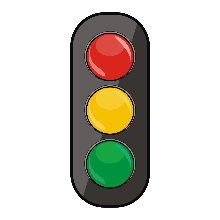 Half Term
Easter Holidays
SPRING TERM 2: DECIDED ONCE EXAM TOPIC IS GIVEN
SPRING TERM 1: EXTERNALLY SET PROJECT BY EXAM BOARD
End of Unit Assessment
Initial research and developing ideas relating to the ESA theme, selecting artists and creating outcomes that develop their knowledge and ideas.
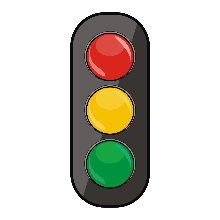 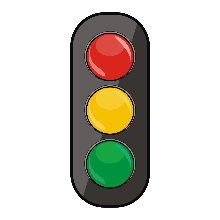 Half Term
Develop ideas for final personalised outcome, using materials they are most skilled in and generating a thoughtful final piece concluding the project.
End of Unit Assessment
Christmas Holidays
AUTUMN TERM 2: Distortion and self-portraits
End of Unit Assessment
End of Unit Assessment
AUTUMN TERM 1: Identity: Self-portraits
Develop ideas for final personalised outcome, showcasing skilled use of materials and generating a thoughtful final piece in a material of their choice.
Draw from observation, apply mark making skills and tonal range to a se-ries of drawings of facial, self portraits.  Select  a subtheme within the project, and explore  relavent artist's work  gaining ideas for personal response
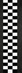 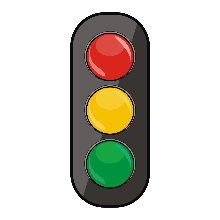 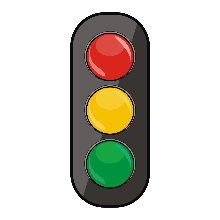 Half Term
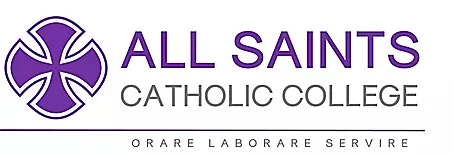